Музей изобразительно-выразительных средств
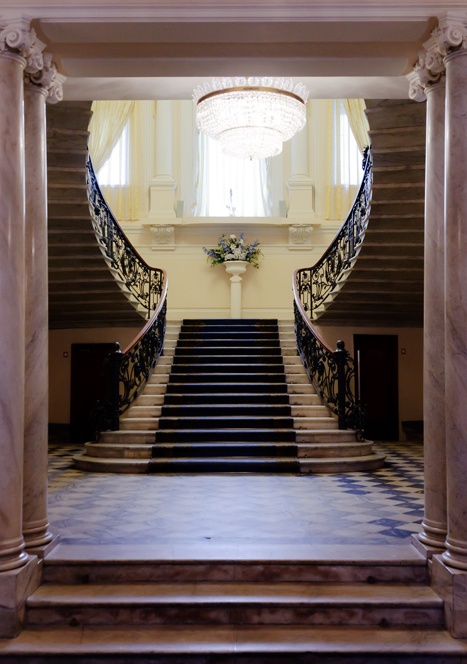 Синквейн
Средства выразительностиОниКрасивые, живые (необычные…)Украшают, описывают, имитируют"Богатство языка … богатство мыслей". (Н.М.Карамзин).Сокровища речи (тропы)
Критерии оценки синквейна
Соответствие форме образца
  –1 балл;
В содержании нет фактических ошибок и противоречий – 1 балл;
В синквейн включена цитата или крылатое выражение – 1 балл;
Задание не выполнено – 0 баллов.
Критерии оценки кроссворда
Отгадал менее 3 слов – 0 баллов;
Принял участие в разгадывании, отгадал не менее 3-4 слов
  – 1балл;
Не отгадал всего одно – два слова – 2 балла;
Разгадал все слова – 3 балла.
Критерии оценки заданий 3-5
1 ошибка – 3 балла;
2 ошибки – 2 балла;
3 ошибки – 1 балл;
Более 3 ошибок – 0 баллов.
Задание 6 «Солнышко»1 балл за верный ответ
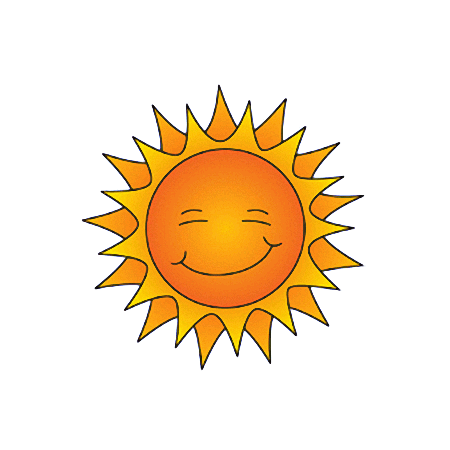 Задание 7 «ромашка»
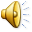 Работа над текстом
Задание 8. «снежинка"
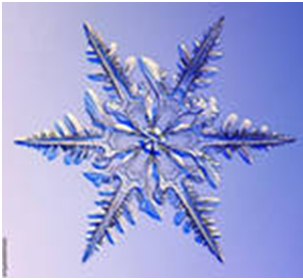 Задание 10. «Код для выхода»
Критерии оценки задания 10.
Нет ошибок – 3 балла;
1 ошибка – 2 балла;
2 ошибки – 1 балл;
3 ошибки и более – 0 баллов.